Transportation
公共交通機関（こうきょうこうつうきかん）
Listening I
10月2日　火曜日
どんな公共交通機関がありますか？
たくさんリストアップしましょう！
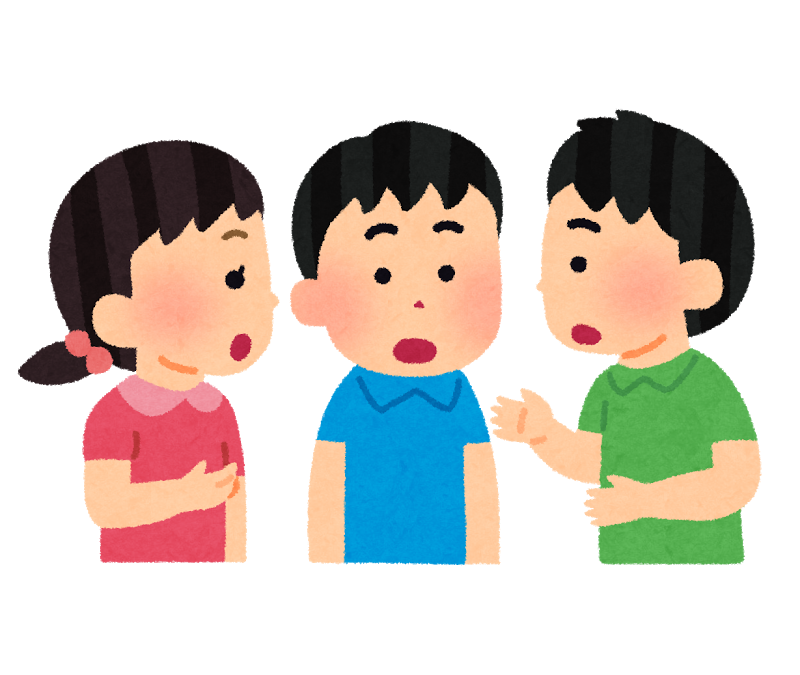 [Speaker Notes: 学生同士グループで意見を出させる　Brain storming]
ブルノにどの公共交通機関がありますか？
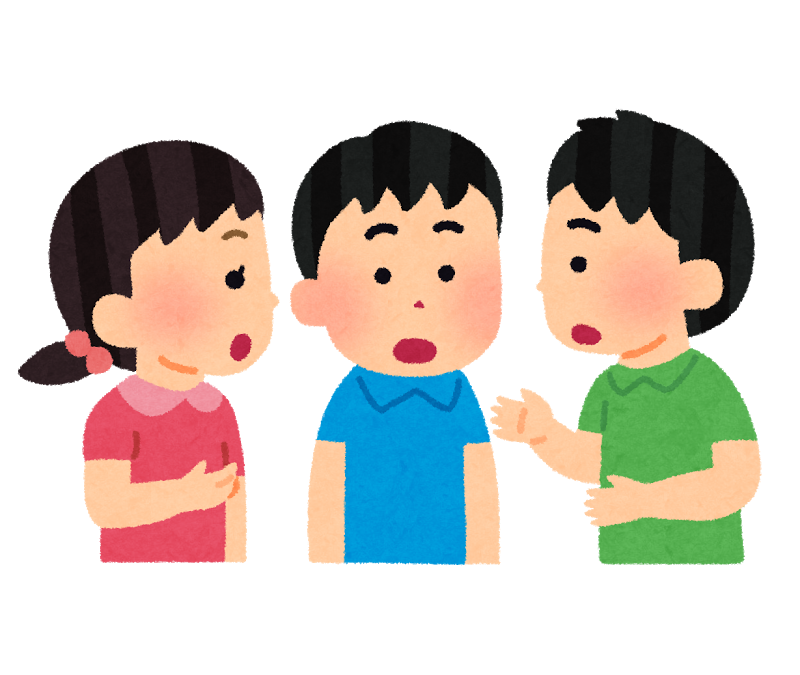 [Speaker Notes: 学生同士グループで意見を出させる　Brain storming]
渋谷（しぶや）
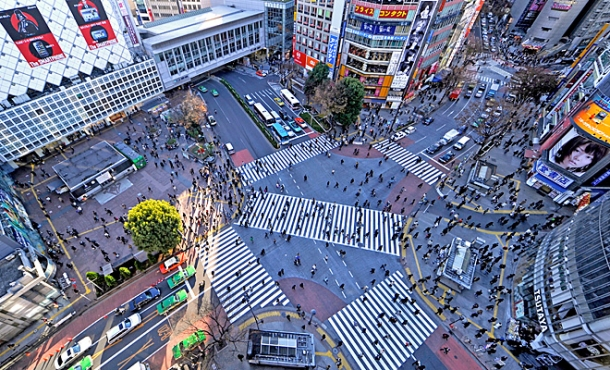 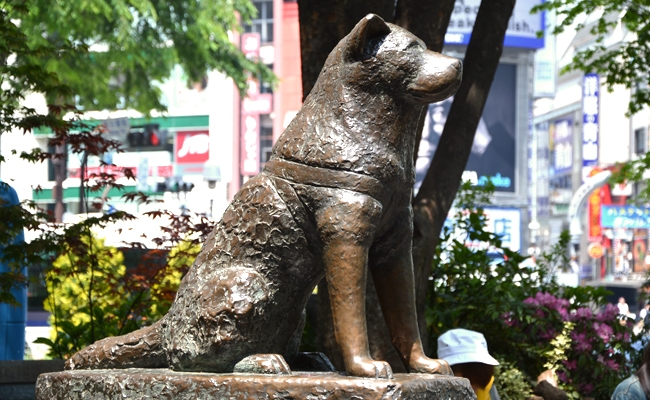 ダイアローグ
しつもん
１．スミスさんはどこに行くつもりですか。

２．スミスさんはどうやって行きますか。
ダイアローグ
しつもん
１．スミスさんはどこに行くつもりですか。

２．スミスさんはどうやって行きますか。
　　　　　　　　　　How～？

　　　スミスさんは　　　　　　　で、しぶやに行きます。
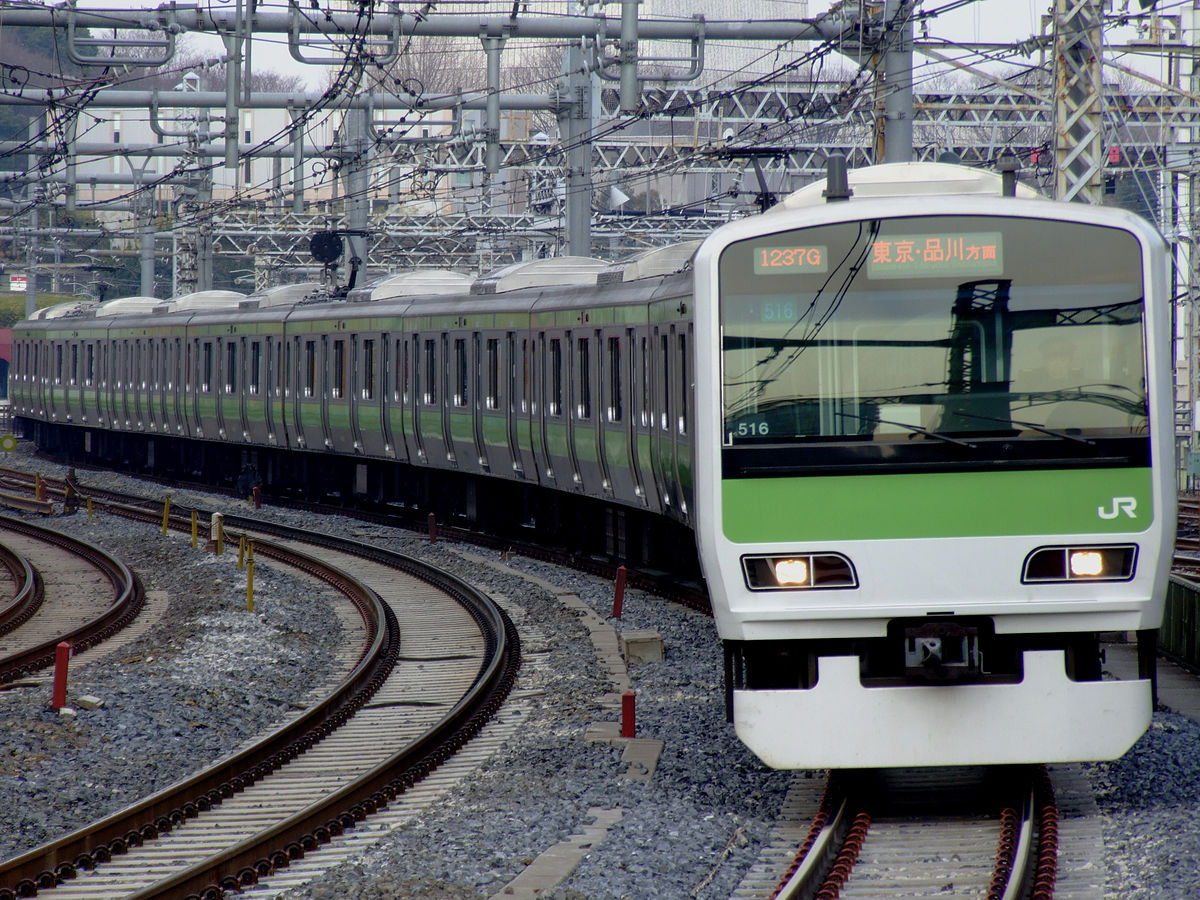 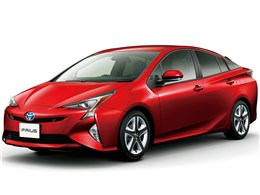 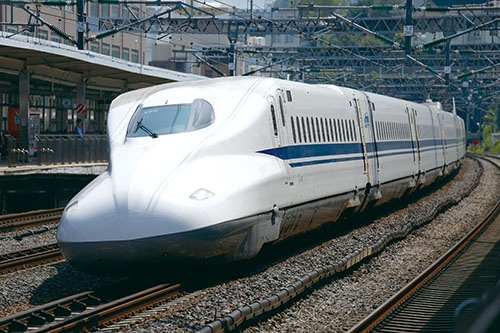 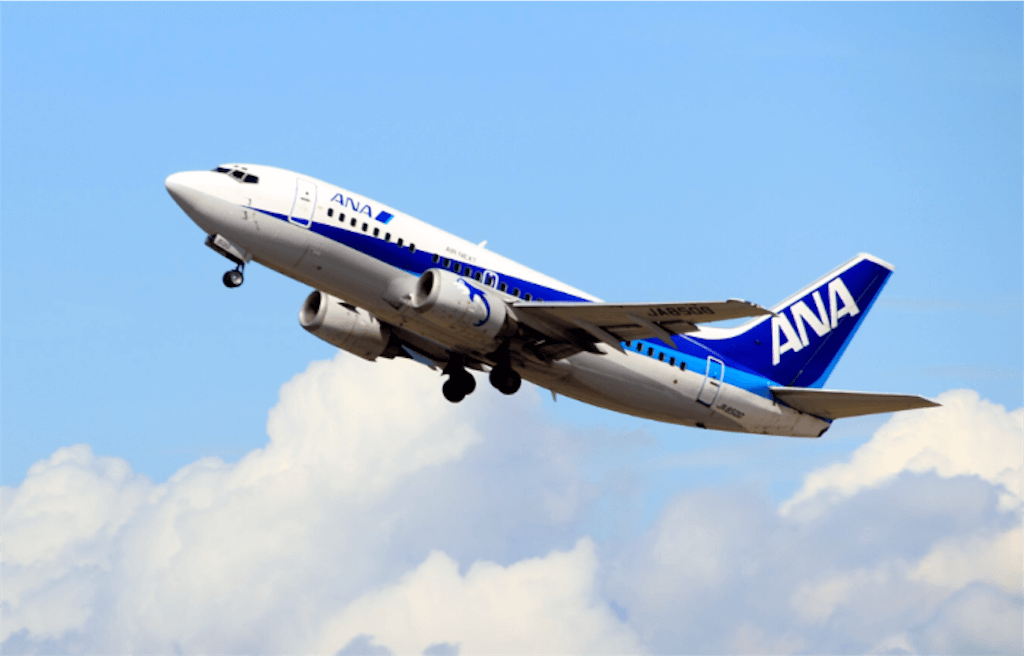 Vocabulary
・車					：Car 　　　　　　　
・電車　				： Train
・地下鉄（ちかてつ）	： subway / metro 
・飛行機（ひこうき）	：airplane  
・タクシー				：Taxi
・バス					：Bus
・自転車				：Bicycle
・歩いて		　　	：On foot, by walking
短いダイアローグを聞きましょう　53
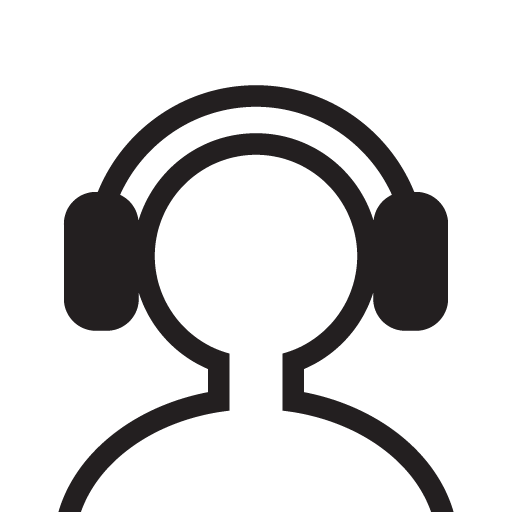 1.ただしいものは〇、ただしくないものは×
１．（　　　）今ホームの電車が箱根（はこね）に行きます。
２．（　　　）次の電車が箱根（はこね）に行きます。
３．（　　　）次のホームの電車が箱根（はこね）にいきます。
４．（　　　）女の人はホームで次の電車を待ちます。
５．（　　　）女の人はちがう（another)ホームに行きます。
短いダイアローグを聞きましょう　　54
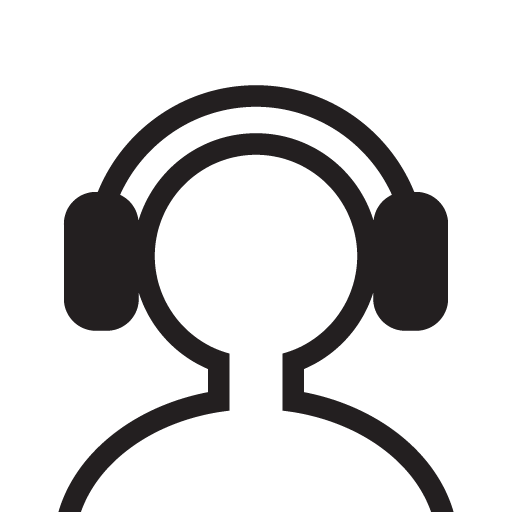 2.ただしいものは〇、ただしくないものは×
１．（　　　）地下鉄（ちかてつ）は六本木（ろっぽんぎ）に行きません。
２．（　　　）地下鉄は乗りかえ（transfer)があります。
３．（　　　）バスは乗りかえがありません。
４．（　　　）バスに乗ってから地下鉄に乗って六本木に行きます。
ダイアローグ
A：すみません、＜東京＞まで、どうやって行けばいいですか？
B：＜山手線（やまのてせん）＞　で一本ですよ。
　　　　　or 
　  ＜総武線（そうぶ-せん）＞に乗って、＜よつや＞で＜中央線（ちゅうおうせん）＞に
　　のりかえですよ。

線（せん）：Line
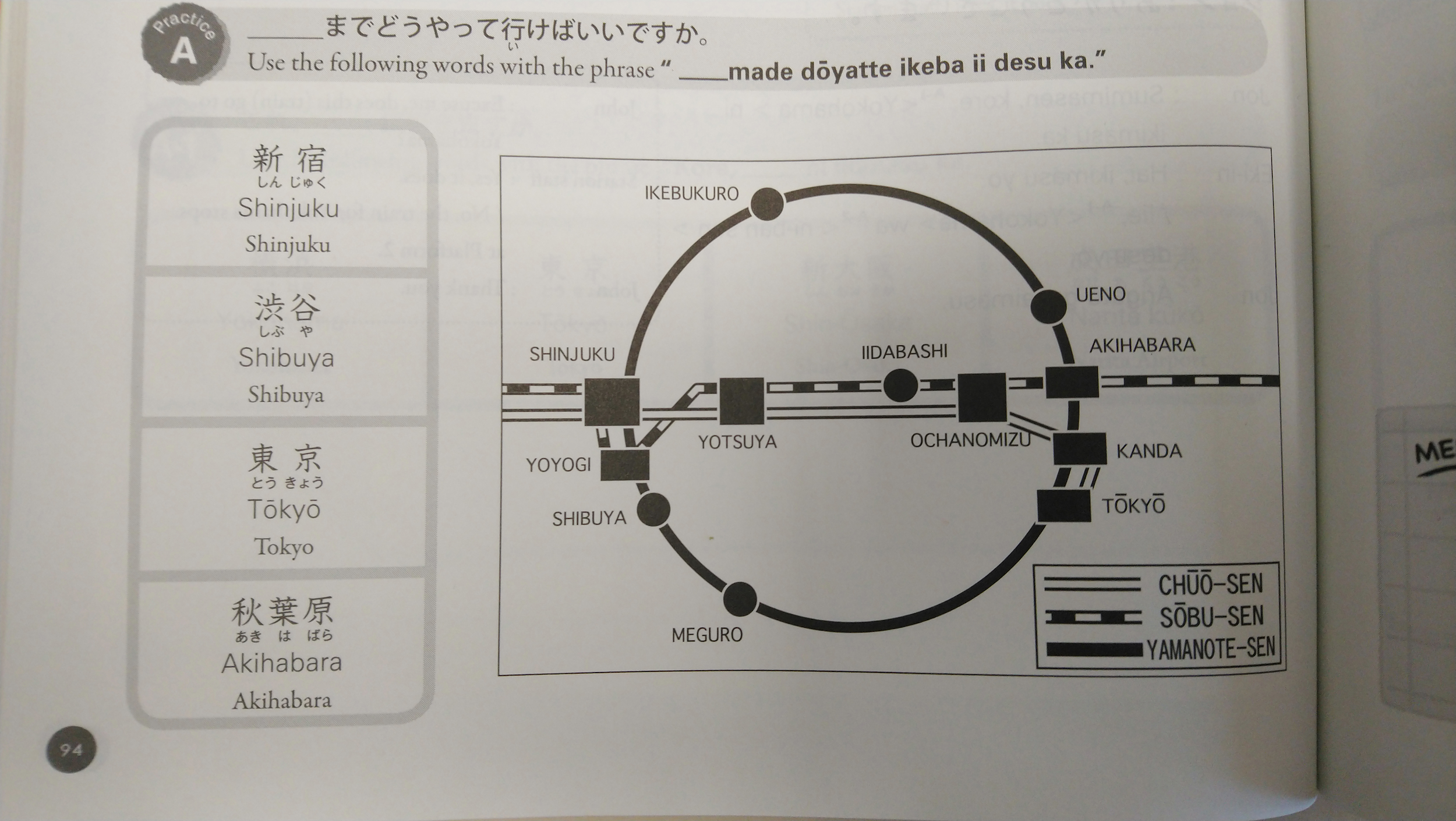 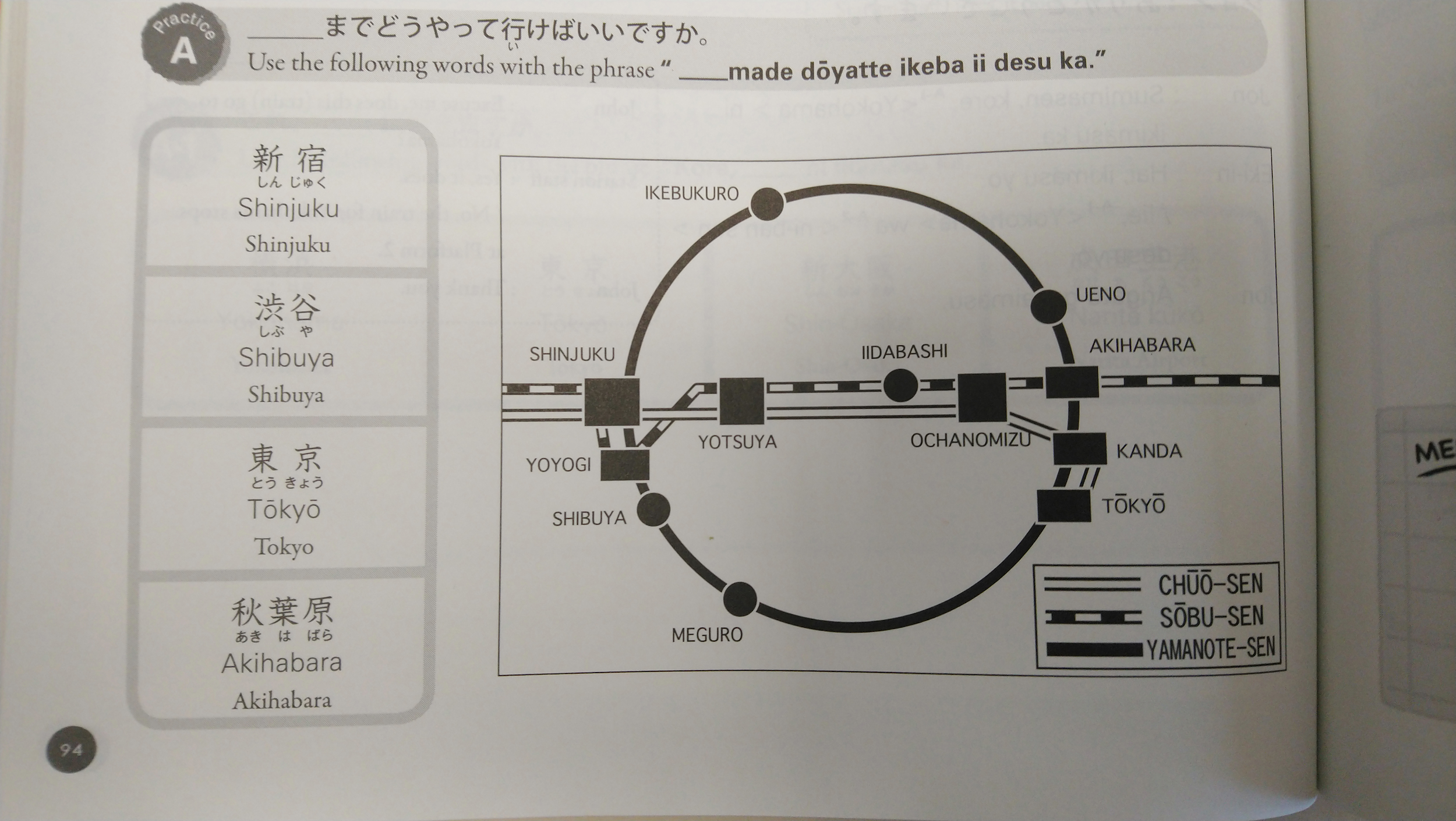 短いダイアローグを聞きましょう　　52
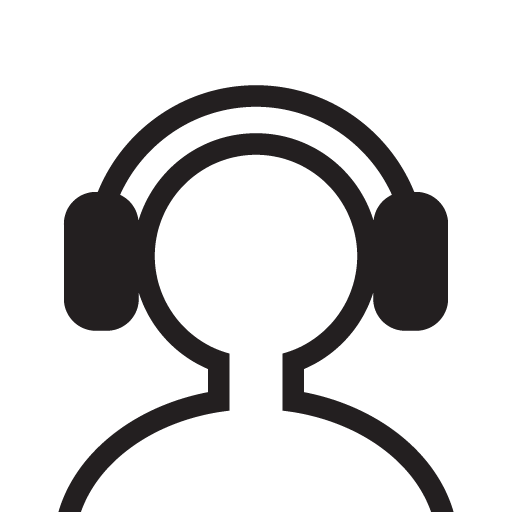 3.ただしいものは〇、ただしくないものは×
１．（　　　）京都には飛行機かバスで行きます。
２．（　　　）京都まで電車で6時間かかります。
３．（　　　）男の人は東京から京都へ行くつもりです。
４．（　　　）東京から京都までバスで7000円です。
５．（　　　）男の人は飛行機で京都に行きます。